Parent Information Session
Primary School 

Presented by Sue Pain
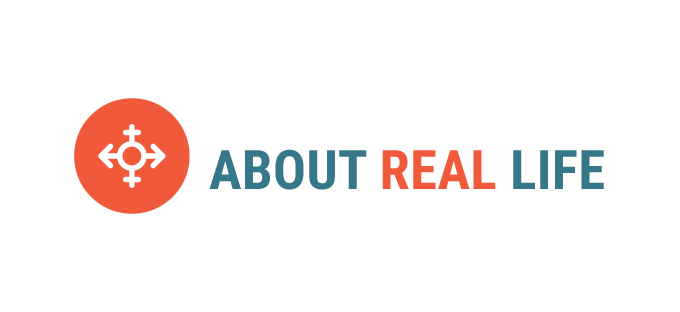 About Real Life Education


In school programs 

Adult/child family evenings 

Parent/carer information sessions & workshops

Education for individuals with special needs
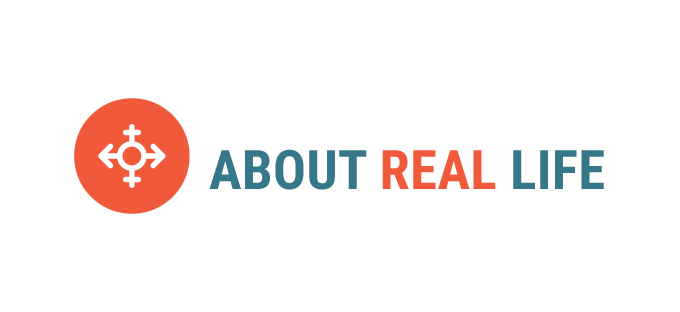 Your sex ed?
Did you have an adult you felt comfortable talking to?
Did they seem comfortable talking to you?
Did they answer your questions? Truthfully?
How did they prepare you for puberty? 
What was positive…why?
What was not helpful…why?
What overall message did you get from adults about sex?
Has your experience affected how you currently talk to your children?
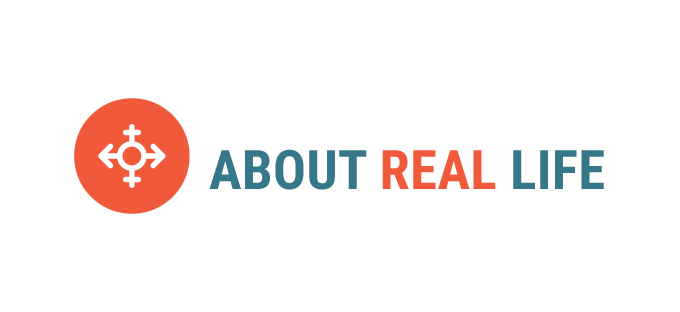 Sexuality education…
Informs children with factual information about their bodies and how they work 

Empowers children with correct language and protective behaviours 

Introduces sex as a choice which involves respect, love and responsibility. 

Counteracts negative media messages and prepares them for external influences
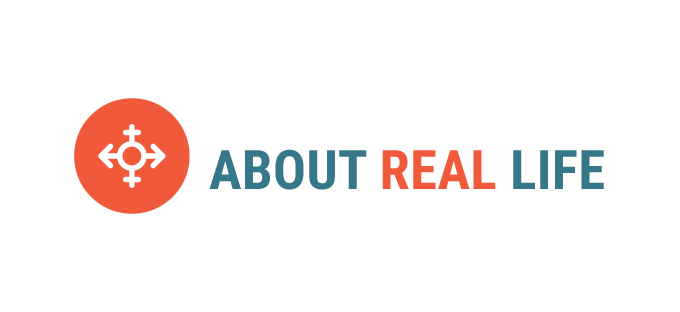 Sexuality education in schools
Is a part of a broader curriculum aimed at maximising children’s health & wellbeing.

Ensures information is consistent, accurate and age appropriate.

Reinforces a person’s body autonomy. 

Ideally supports parents/carers as the primary sex and relationship educators of their children.
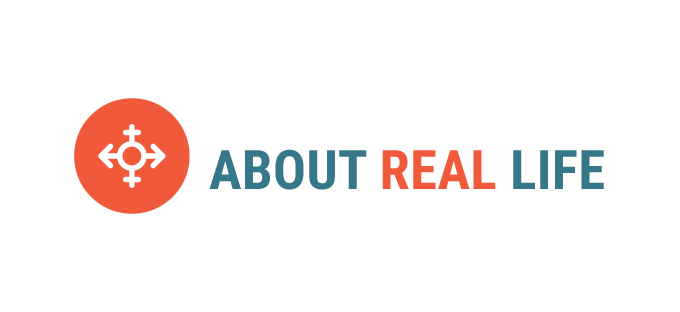 Years 3 & 4 family
Family & Friends
How we’re similar & different
Feelings

Bodies
Private body parts
Body safety
Babies

- Foetal development & birth
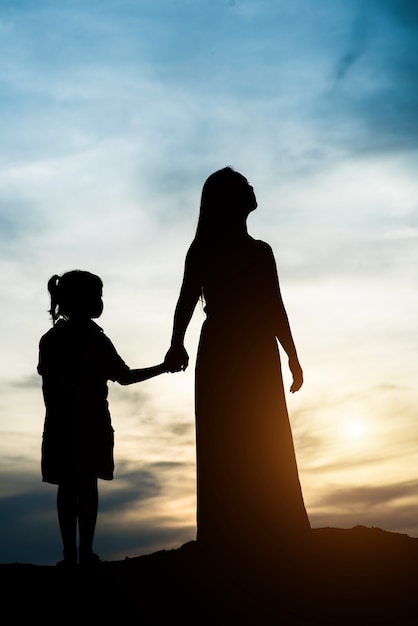 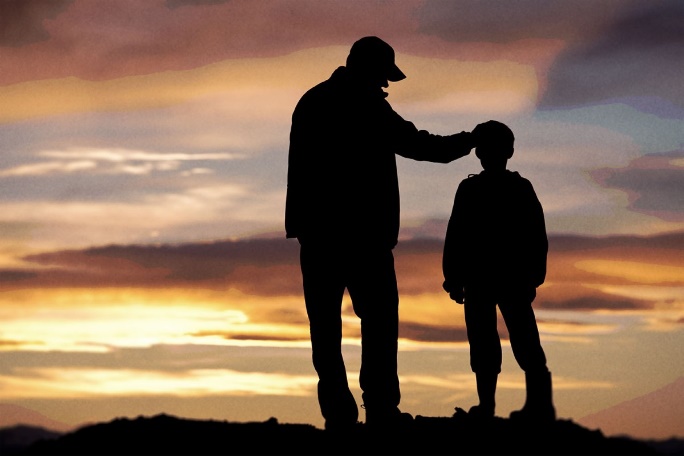 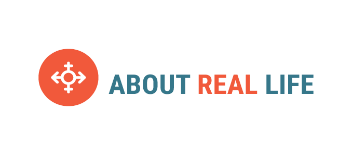 Years 5 & 6 family
Bodies
- reproductive anatomy

Puberty Changes
	-   physical 
emotional / social

Reproduction

Privacy & Safety
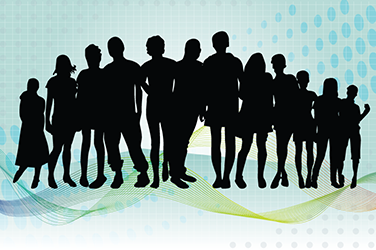 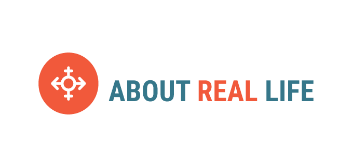 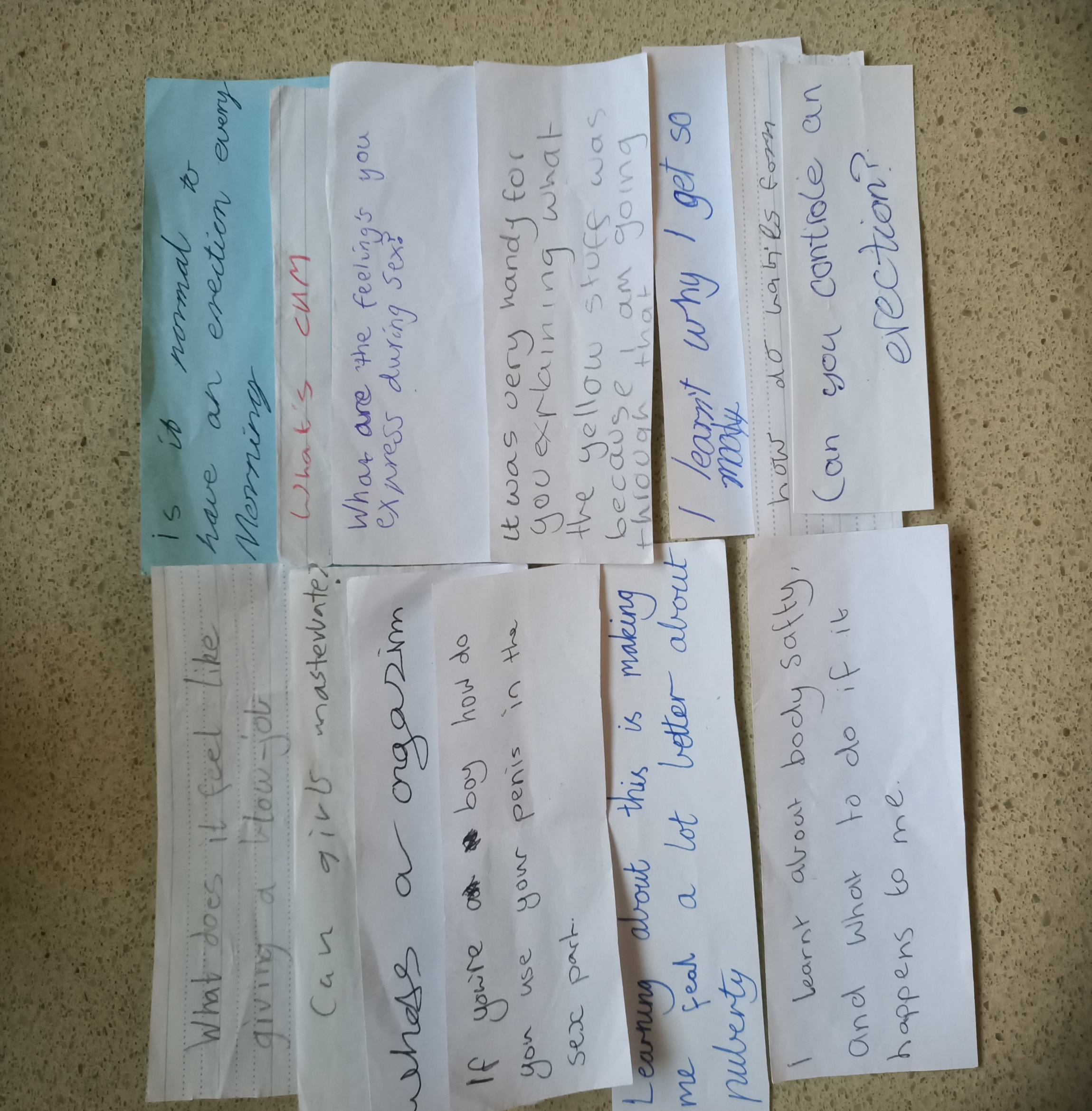 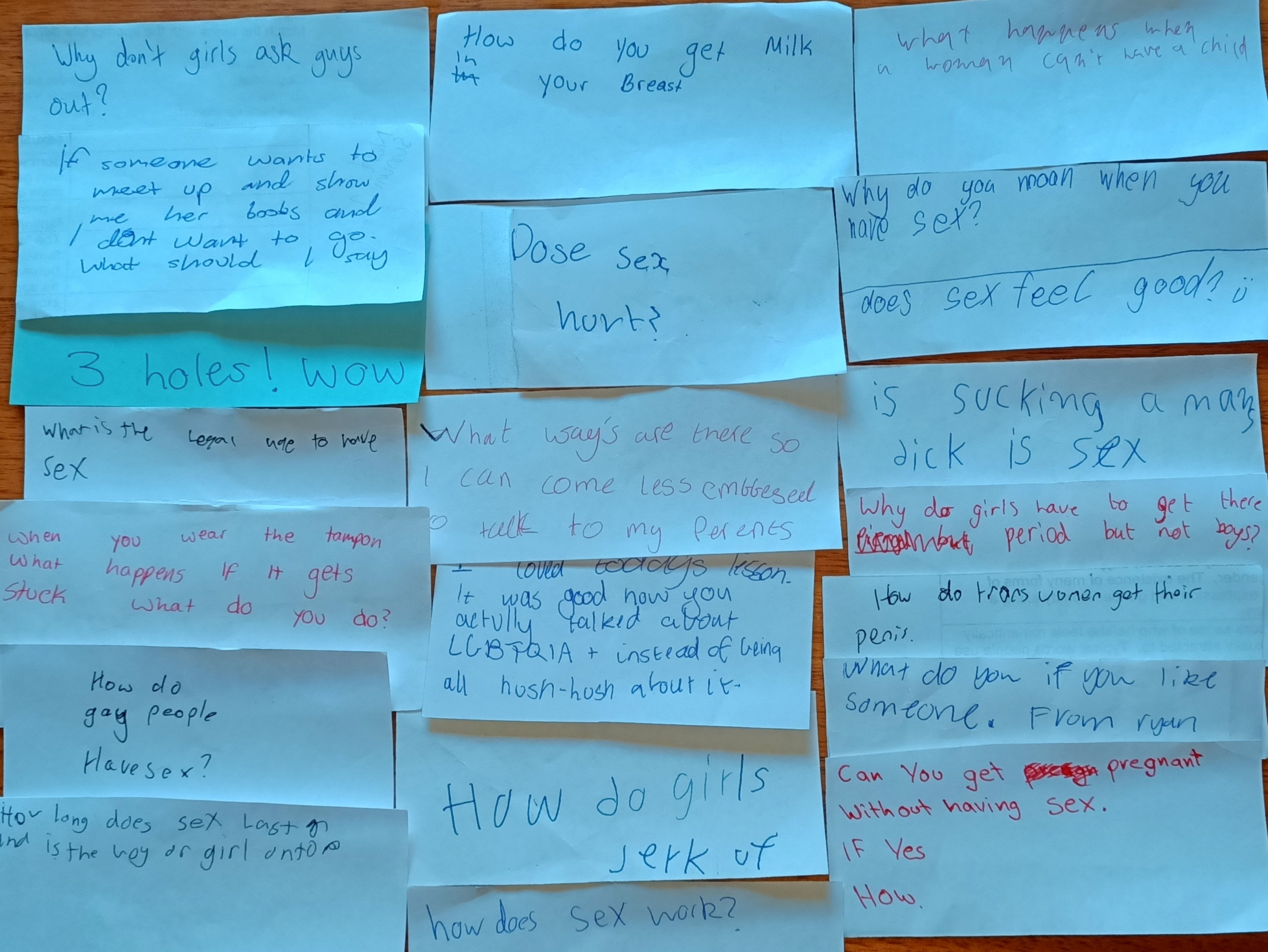 Sexuality & Safety
All young people need to learn to –

	Identify what a respectful relationship looks and 	feels like

	Understand what consent is and isn’t

	Apply critical thinking to sexualised images & content

	Develop the confidence to make choices according to their 	own values, especially in the 	face of external pressures;

	Learn knowledge and skills to assist wellbeing;	

	Realise the benefits of ongoing conversations with trusted 	adults
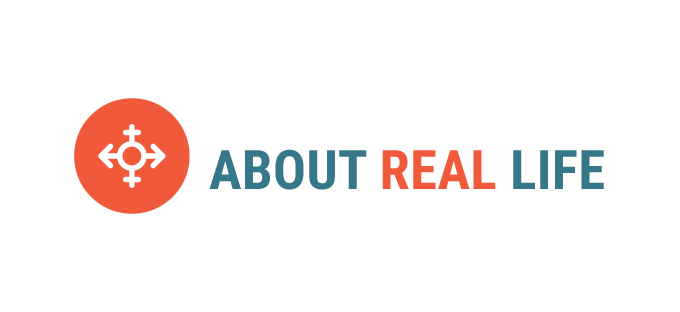 For parents & carers
Students are strongly encouraged to share class information and activities with their adults. 

Be reassured that programs are sensitive to and respectful of the values and beliefs of carers and families.

Sessions are a great trigger for family discussion about human sexuality and respectful relationships.
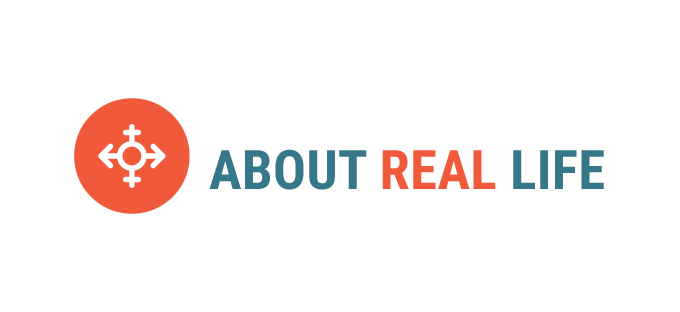 Family Conversations
 
 
How are males/females alike/different? How do we show our appreciation or lack of for differences?
 
How are males/females supposed to act? Why?
 
Are there things males can do that females shouldn’t? And vice versa?
 
What is attractive? Do you have to look young to be attractive?
 
Does the way we dress affect the way people see us? How?
 
What is a good relationship?
 
How are our relationships different between family, friends, partners?
 
Is conflict a bad thing? How should people manage conflict?
 
What does family mean?  What are some of our family values?
 
What rights and responsibilities does each family member have?
 
Why do some people laugh or feel awkward talking about private body parts?
(And for older children - sex?)
 
How do we feel about gender diversity and same sex relationships?
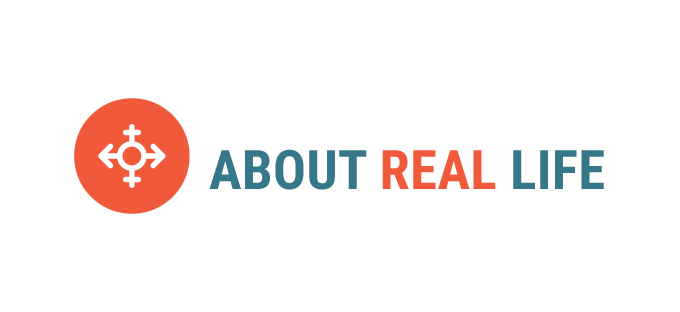 More Information
www.betterhealth.vic.gov.au

www.kidshealth.org

www.raisingchildren.net.au

www.butterflyfoundation.org.au

www.esafety.gov.au

www.itstimewetalked.com

www.planetpuberty.org.au
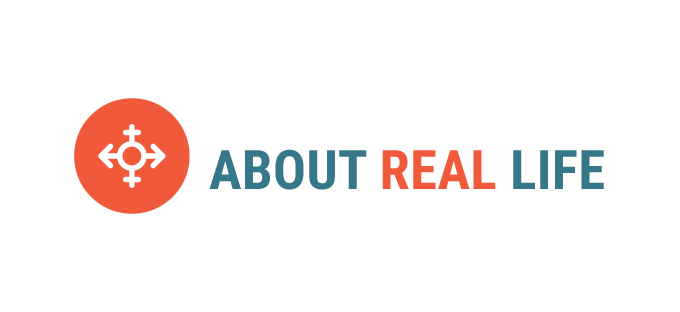 Thank you
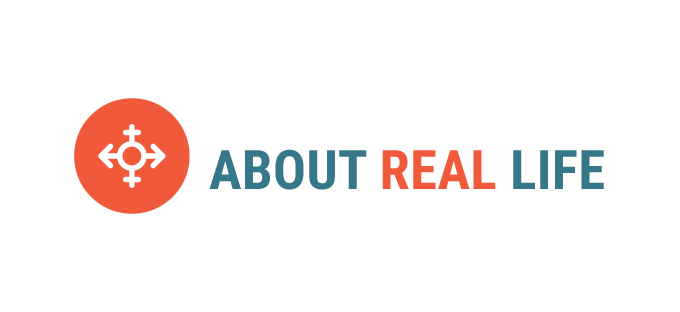